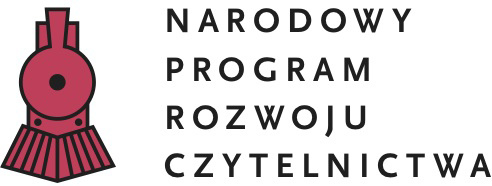 Priorytet 3. Narodowego Programu Rozwoju Czytelnictwa
na lata 2016-2020
Akt prawny
Rozporządzenie Rady Ministrów 
z dnia 6 października 2015 r.
 w sprawie szczegółowych warunków, form i trybu realizacji 
Priorytetu 3 „Narodowego Programu Rozwoju Czytelnictwa” dotyczącego wspierania w latach 2016–2020 organów prowadzących szkoły oraz biblioteki pedagogiczne w zakresie rozwijania zainteresowań uczniów przez promocję i wspieranie czytelnictwa dzieci i młodzieży, w tym zakup nowości wydawniczych.
http://bibliotekawszkole.edu.pl/NPRCz_poradnik.pdf
1. Informacje ogólne o Narodowym Programie Rozwoju Czytelnictwa (NPRCz) na lata 2016-2020.
2. Dla kogo program?
3. Terminy. 
4. Ile pieniędzy?
5. Pieniądze w latach 2016-2020 tylko raz.
6. Co będzie można kupić?
7. Kto ocenia wnioski?
8. Co we wniosku do organu prowadzącego?
9. Co trzeba będzie zrobić w ramach programu?
Informacje ogólne o Narodowym Programie Rozwoju Czytelnictwa (NPRCz) na lata 2016-2020.
• Program został zatwierdzony przez Radę Ministrów
    6 października 2015 r.
• Na priorytet  (dotyczący bibliotek szkolnych i pedagogicznych) NPRCz przewidziano 150 mln zł (w r. 2016 r. – 30 mln zł, w 2017 r. – 30 mln zł, w 2018 r. – 30 mln zł, w 2019 r. – 30 mln zł, w 2020r. – 30 mln zł).
Dla kogo program?
Do priorytetu 3. NPRCz mogą aplikować:
• publiczne i niepubliczne szkoły podstawowe, gimnazja, szkoły ponadgimnazjalne, z wyłączeniem przedszkoli i szkół dla dorosłych;
• szkoły artystyczne realizujące kształcenie ogólne;
• szkoły, zespoły szkół i szkolne punkty konsultacyjne przy przedstawicielstwach dyplomatycznych, urzędach konsularnych i przedstawicielstwach wojskowych RP działające w ramach Ośrodka Rozwoju Polskiej Edukacji za Granicą;
• publiczne i niepubliczne biblioteki pedagogiczne.
Czy zespół szkół składa jeden wniosek, czy też każda ze szkół zespołu może złożyć wniosek?
Jeżeli zespół szkół stanowi jednostkę organizacyjną, w której jest jedna biblioteka, to zespół składa jeden wniosek. Szkoła wchodząca w skład zespołu może składać wniosek, jeżeli w jej strukturze znajduje się odrębna biblioteka.
O dofinansowanie poszczególnych szkół lub bibliotek występują właściwe organy prowadzące.
Terminy
Wnioski na dofinansowanie w r. 2017 i w następnych  dyrektorzy szkół i bibliotek pedagogicznych muszą złożyć do swoich organów prowadzących w terminie
    do 31 października roku poprzedzającego przyznanie wsparcia finansowego (czyli termin składania wniosków na r. 2017 minie 31 października 2016 itd.).
Terminy
„Szczegółowy termin realizacji wymagań programu i zrobienia sprawozdania jest w tych umowach, które zostały podpisane z wojewodą. Tam przede wszystkim trzeba zajrzeć.
A że termin jest do końca roku, w którym szkoła dostała dofinansowanie, to wynika to z  rozporządzenia, które jest podstawą prawną NPRCz
Terminy- Rozliczenie
§ 15. 1. Rozliczenie środków budżetu państwa otrzymanych w ramach wsparcia finansowego przez organy prowadzące
2. Organy prowadzące szkoły lub biblioteki pedagogiczne, o których mowa w § 4 ust. 1 pkt 1–3, w terminie do dnia 15 stycznia roku następującego po roku otrzymania wsparcia finansowego, przekazują wojewodzie sprawozdanie z realizacji Programu, zawierające:
1) zestawienie ilościowo-wartościowe wydatków dokonanych w ramach Programu oraz informację o zrealizowanych działaniach, o których mowa odpowiednio w § 3 ust. 1 lub 3;
2) wnioski z realizacji Programu.
(Rozporządzenie Rady Ministrów z dnia 6 października 2015 r. w sprawie szczegółowych warunków, form i trybu realizacji Priorytetu 3)
ROZPORZĄDZENIERADY MINISTRÓWz dnia 6 października 2015 r.w sprawie szczegółowych warunków, form i trybu realizacji Priorytetu 3„Narodowego Programu Rozwoju Czytelnictwa” dotyczącego wspierania w latach 2016–2020 organów
A tam jest napisane:
§ 15. 1. Rozliczenie środków budżetu państwa otrzymanych w ramach wsparcia finansowego przez organy prowadzące szkoły lub biblioteki pedagogiczne, o których mowa w § 4 ust. 1 pkt 1–3, następuje w terminie i w sposób określony w umowie, o której mowa w § 13 ust. 1, na podstawie przedłożonych wojewodzie dowodów poniesienia wydatków.
2. Organy prowadzące szkoły lub biblioteki pedagogiczne, o których mowa w § 4 ust. 1 pkt 1–3, w terminie do dnia 15 stycznia roku następującego po roku otrzymania wsparcia finansowego, przekazują wojewodzie sprawozdanie z realizacji Programu, zawierające:
1) zestawienie ilościowo-wartościowe wydatków dokonanych w ramach Programu oraz informację o zrealizowanych
działaniach, o których mowa odpowiednio w § 3 ust. 1 lub 3;
2) wnioski z realizacji Programu.
Jeśli organ prowadzący musi do 15 stycznia 2017 r. złożyć sprawozdanie finansowe oraz informację o zrealizowanych działaniach, to musi te informacje dostać wcześniej ze szkół.
Kwoty do rozdysponowania
Udział własny organu prowadzącego dla wszystkich szkół i bibliotek
pedagogicznych ustalono w wysokości 20% całości zadania.


• szkoły do 70 uczniów: 2480 zł z programu + 620 zł od organu prowadzącego = 3100 zł;
• szkoły od 71 do 170 uczniów: 4000 zł z programu + 1000 zł od organu prowadzącego = 5000 zł;
• szkoły powyżej 170 uczniów: 12 000 zł z programu + 3000 zł od organu prowadzącego = 15 000 zł;
• biblioteki pedagogiczne: 4600 zł z programu + 1150 zł od organu prowadzącego = 5750 zł.
CZĘŚĆ III - KALKULACJA KOSZTÓW
Przykład: szkoła o liczbie uczniów 240 wnioskuje o kwotę 12000 zł. Kwota ta stanowi 80% kosztów zadania. Kwotę zadania wylicza się jako 12000 zł : 0,8 = 15000 zł. Wkład własny wylicza się jako: 15000 zł – 12000 zł = 3000 zł"
Kwoty do rozdysponowania
Do wkładu własnego organu prowadzącego będzie można zaliczyć tylko wydatki (na zakup książek) poniesione od dnia podpisania przez organ prowadzący umowy z wojewodą w sprawie udziału w programie do 31 grudnia danego roku kalendarzowego
Wsparcie finansowe w latach 2016-2020
W ramach NPRCz organ prowadzący będzie mógł otrzymać tylko raz wsparcie finansowe dla poszczególnych szkół i bibliotek pedagogicznych. Jeśli w jednym roku kalendarzowym organ prowadzący nie uzyska wsparcia finansowego dla danej szkoły lub biblioteki, będzie mógł w kolejnym roku ponownie złożyć wniosek dotyczący tej szkoły. Takie „zaległe” wnioski będą rozpatrywane w pierwszej kolejności.
Program „Książki naszych marzeń”, realizowany w r. 2015 w szkołach podstawowych, jest niezależny od Narodowego Programu Rozwoju Czytelnictwa 2016-2020
Sposób oceny wniosków
Wnioski o udzielenie wsparcia finansowego będą oceniać zespoły powołane przez wojewodę (lub właściwych ministrów – np. w przypadku szkół artystycznych przez Ministra Kultury i Dziedzictwa Narodowego) – w terminie 30 dni od dnia ogłoszenia ustawy budżetowej na rok, w którym ma być przyznane wsparcie finansowe.
Zespół oceniający dokonuje oceny wniosków o udzielenie wsparcia finansowego, uwzględniając:
• aktualny stan wyposażenia bibliotek;
• zgodność z celami programu planowanych przez szkoły lub biblioteki pedagogiczne działań, które promują i wspierają rozwój czytelnictwa wśród dzieci i młodzieży;
• zakres planowanych przez szkoły lub biblioteki pedagogiczne działań w obszarze współpracy ze środowiskiem lokalnym, w tym z biblioteką publiczną.
Co będzie można kupić?
Rozporządzenie Rady Ministrów mówi o zakupie „nowości wydawniczych (książek nie będących podręcznikami)”. 
A zatem chodzi o książki znajdujące się w aktualnej ofercie księgarskiej, w tym:
-lektury
-pozycje w języku obcym nowożytnym nauczanym w szkole jeżeli takie książki cieszą się zainteresowaniem uczniów
Książki mogą być zarówno w postaci papierowej jak i elektronicznej.
W ramach NPRCZ biblioteki szkolne nie mogą kupować słowników, poradników ani opłacać prenumeraty. Książki poradnikowe zarezerwowane są dla bibliotek pedagogicznych.
Zgodnie z umową szkoła ma zasięgnąć opinii Rady Rodziców i Samorządu Uczniowskiego a nie Rady Pedagogicznej.
Wniosek do organu prowadzącego
Wniosek składa dyrektor szkoły lub biblioteki pedagogicznej.
Rozporządzenie RM nie stawia wymogu, by wniosek dyrektora był przez jakiś organ opiniowany,
Czas na złożenie wniosku na r.2017 mamy do 31 października 2016r.
Wniosek do organu prowadzącego
Wniosek powinien zawierać:

Nazwę i adres szkoły lub biblioteki pedagogicznej (oczywiście z takimi danymi, jak e-mail, nr telefonu).
• Numer REGON.
• Liczbę uczniów (dane z SIO ) – dotyczy szkół.
We wniosku szkoła podaje liczbę uczniów szkoły na dzień składania wniosku. 
• Wnioskowaną kwotę wsparcia finansowego na zakup książek (obliczoną wraz z 20-procentowym wkładem (od całości zadania) organu prowadzącego).
• Zwięzły opis dotyczący aktualnego wyposażenia biblioteki szkolnej lub pedagogicznej.
Narodowy Program Rozwoju Czytelnictwa -Programem szkolnym
Szkołę do programu zgłaszała Dyrekcja, więc jest to program "szkolny" a nie "biblioteczny", chociaż oczywiście trudno sobie wyobrazić, żeby nauczyciel bibliotekarz nie pełnił przy jego realizacji istotnej roli. W dodatku w rozporządzeniu Rady Ministrów w sprawie programu jest napisane, że za wszystko odpowiada organ prowadzący.
Część  II
W części II: mamy podać1. stan księgozbioru -na dzień… 2016 roku - ilość i wartość- książek , broszur, nośników audiowizualnych itd. 2. ogólna liczba wypożyczeń w okresie od… do …3. zarządzanie biblioteką jest wsparte wykorzystywaniem specjalistycznego oprogramowania komputerowego: TAK/NIE
Kiedy startujemy z programem?
Sprawozdanie nie może dotyczyć okresu, w którym nie dostało się pieniędzy.
 Dla biblioteki/szkoły program zaczyna obowiązywać w momencie, gdy ich wniosek zostanie zaakceptowany
Co trzeba będzie zrobić w ramach programu?
• Zasięgnąć opinii rodziców i samorządu uczniowskiego przy zakupie książek.
• Podjąć współpracę z biblioteką publiczną lub pedagogiczną, obejmującą:
– planowanie zakupów książek,
– wymianę informacji o wydarzeniach promujących czytelnictwo.
• Zorganizować w ciągu roku szkolnego co najmniej jedno wydarzenie promujące czytelnictwo z udziałem uczniów.
Co trzeba będzie zrobić w ramach programu?
• Uwzględnić tematykę wpływu czytania na rozwój dzieci i młodzieży podczas zorganizowanego przez szkołę co najmniej jednego spotkania z rodzicami.
• Zrealizować co najmniej jeden projekt edukacyjny na oddział w szkole z wykorzystaniem księgozbioru biblioteki szkolnej.
• Dostosować organizację pracy biblioteki szkolnej do potrzeb uczniów, w szczególności poprzez umożliwienie im wypożyczania książek również na okres ferii zimowych i letnich.
• Uwzględnić  potrzeby uczniów niepełnosprawnych w planowanych zakupach książek.
Współpraca
Współpracę można zacząć od powieszenia w bibliotece szkolnej kartki z adresem i godzinami otwarcia najbliższej biblioteki publicznej, pedagogicznej 

Ustalenia form wspólnego wymieniania informacji (np. wywieszanie w szkole plakatów o imprezach w bibliotece)

 Wspólnego zorganizowania spotkania autorskiego, wspólnego zorganizowania jakiegoś projektu (np. regionalnego) z finałem w bibliotece publicznej, pedagogicznej  itp.
Sprawozdanie
W sprawozdaniu z imprez trzeba podać tytuły imprez, daty, dla kogo i ewentualnie ile osób wzięło udział. Tak samo z konkursami czy projektami. 
Urząd może skontrolować dokumentację. Można  założyć teczkę z przekładkami na poszczególne wymagania (tak jak na dyplomowanie) i wkładać opisy imprez, scenariusze, zaproszenia, dyplomy, list do rodziców i może jakieś zdjęcia .
 Na początku oczywiście wniosek i pismo z urzędu o konieczności realizowania wymienionych w nim wymagań.
Więcej:
http://www.kuratorium.bydgoszcz.uw.gov.pl/main.php?szukaj=Narodowy+Program+Rozwoju+czytelnictwa&gdzie=0&menu=4&item=200&page=5837&pnr=1
https://men.gov.pl/finansowanie-edukacji/narodowy-program-rozwoju-czytelnictwa/pytania-i-odpowiedzi-3.html
Rozporządzenie -https://legislacja.rcl.gov.pl/docs//3/1 ... 188111.pdf
http://bibliotekawszkole.pl/news.php?id=456
http://www.lustrobiblioteki.pl/
http://www.mac.pl/Wiadomosci/Dotacje_dla_szkolnych_bibliotek_w_ramach_programu_MEN_Ksiazki_naszych_marzen.html
http://bibliotekawszkole.edu.pl/NPRCz_poradnik.pdf
http://forum.sukurs.edu.pl/viewtopic.php?f=1&t=14293&hilit=Narodowy+Program+Rozwoju+Czytelnictwa
Biblioteka w szkole  7-8 i 9/10/11 2015 "- materiały omawiające lub ułatwiające realizację tych zadań
Narodowy Program Rozwoju Czytelnictwaodpowiedzi na pytania
Do programu wnioski mogą składać szkoły specjalne

Dopiero po przyznaniu środków na zakup książek należy przeprowadzić konsultacje z radą rodziców i samorządem uczniowskim przy ustalaniu listy zakupów

Można dokonać zakupu wielu egzemplarzy jednego tytułu
Narodowy Program Rozwoju Czytelnictwa-pomysły realizacji
BAWIMY SIĘ W TEATR- INSCENIZACJA WYBRANEJ KSIĄŻKIMOTYW MIŁOŚCI W LITERATURZELITERACKIE NAGRODY NOBLAKSIĄŻKI W OBRAZACHREPORTAŻ- CO CZYTALI NASI NAUCZYCIELEWERNISAŻ PRAC PLASTYCZNYCH PROMUJĄCYCH KSIĄŻKĘ
         80-ta rocznica urodzin H. Poświatowskiej ITP.
referat skierowany do rodziców o czytaniu dzieciom numer październikowy Biblioteki W SZKOLE 2015






Sprawozdanie- Liczę na to, że będzie to formularz do wypełnienia nie elaborat do napisania
Narodowy Program Rozwoju Czytelnictwa-pomysły realizacji
Projekt musisz zrealizować w każdej klasie, ale nie będzie problemu gdy tematyka projektu będzie na każdy oddział taka sama np.: klasa 2 a, b c - "Podbiegunowe opowieści" - realizowany w oparciu o lekturę "Anaruk, chłopiec z Grenlandii".klasa 4 a, b - "Kleksowy zawrót głowy" - w oparciu o lekturę "Akademia Pana Kleksa".Wiadomo, można też projekty napisać bez obowiązujących lektur ale jest to trudniejsze, jeśli chcemy rzeczywiście wszystkich zaangażować. Możemy też zrobić zajęcia metodą projektu nie związane z lekturami obowiązkowymi np: "Pasowanie na czytelnika","Giełda klasowych bestsellerów”,"BOOKMARK – zakładka do książki”, "Nasze biuro podróży proponuje podróż do...” – tworzymy folder przedstawiający najpiękniejsze miejsca opisane w książce, "A gdyby tak...” - redagujemy własne zakończenie ulubionej książki.Nic tylko tworzyć:)
Małgorzata Borcz
Biblioteka Pedagogiczna 
tel.791777568
m.borcz@bptorun.edu.pl


Prezentacja przygotowana przy pomocy http://bibliotekawszkole.edu.pl/NPRCz_poradnik.pdf 
i mailowych konsultacjach z panem Juliuszem Wasilewskim